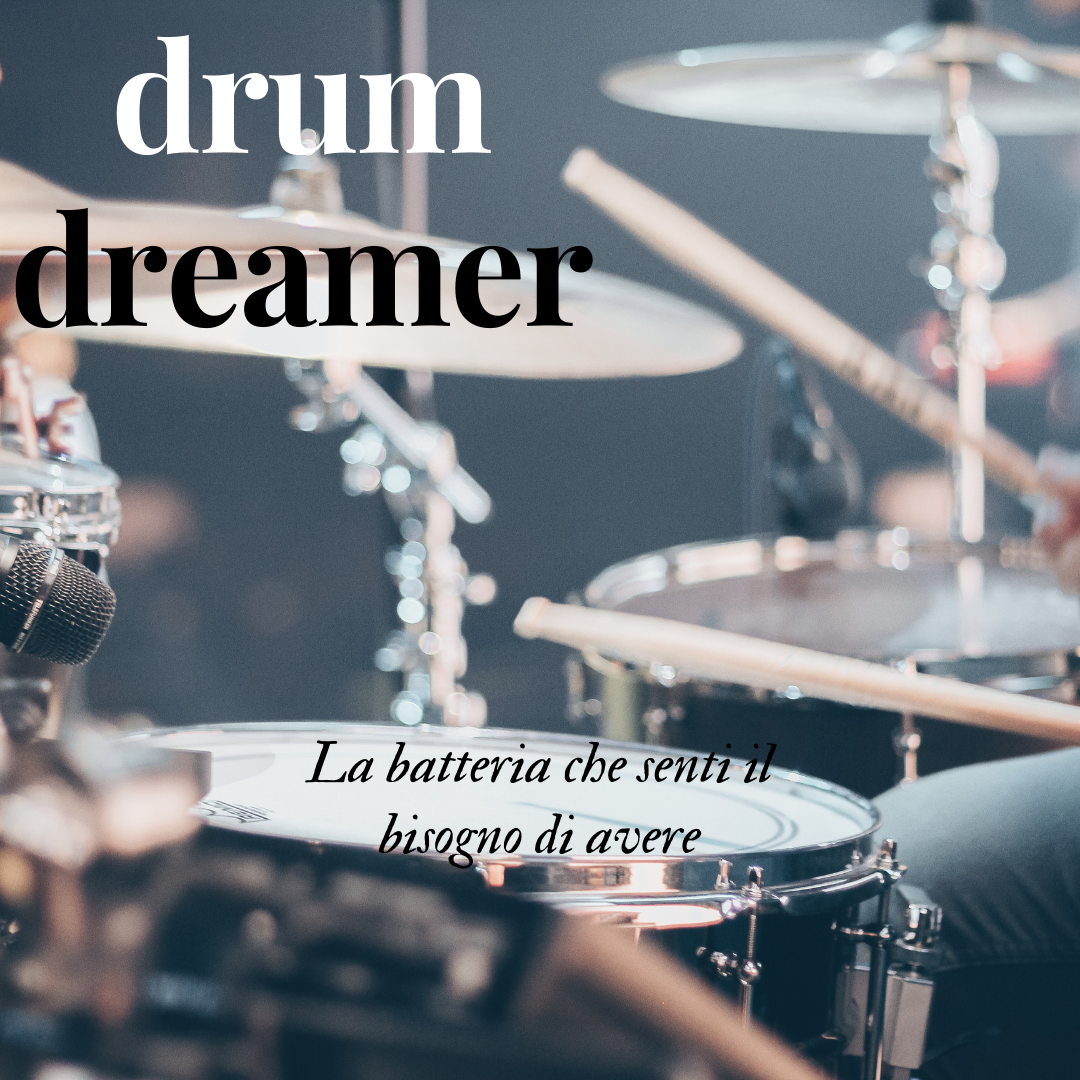 A chi è indirizzato il nostro prodotto?
Il nostro prodotto viene indirizzato a tutti batteristi che vogliono essere sicuri di avere una batteria che resista a tutte le situazioni a cui viene sottoposta. Potrete scatenare tutta la vostra arte senza preoccuparvi della rottura della pelle del vostro rullante, o lo spostamento del sostegno di un piatto che potrebbe cadere durante un esibizione. (sicuramente una situazione che nessuno di voi vorrebbe che accadesse).
Come vi garantiamo la qualità della batteria?
Suoni un assolo? Suoni generi come metal o rock e vuoi che la pelle del rullante non si spacchi o il piatto non si pieghi? Nessun problema. La qualità della pelle, sintetica ed eco sostenibile, e della montatura dei sostegni, consentono una durabilità a dir poco illimitata senza sacrificare la qualità del suono. Grazie ai nostri esperti, possiamo garantirvi che dimenticherete la preoccupazione di star suonando troppo forte il vostro rullante.
Cos'altro garantiamo?
Garantiamo anche  una comodità nella lettura dei vostri spartiti, attraverso l'applicazione di un sostegno da poter montare ovunque sulla batteria, per dar la possibilità di leggere in modo comodo in base alle vostre esigenze.
Se volete suonare una batteria, con una base musicale di sottofondo (che sia il brano di una tua band o di un brano che ti piace), consigliamo l'acquisto di una batteria elettronica. Con quest'ultima, è possibile visualizzare su display, lo spartito del brano su cui desiderate fare una cover. Inoltre, attraverso la tecnologia avanzata della centralina della batteria elettronica, è possibile riconoscere il tempo con il quale brano di riferimento viene riprodotto.